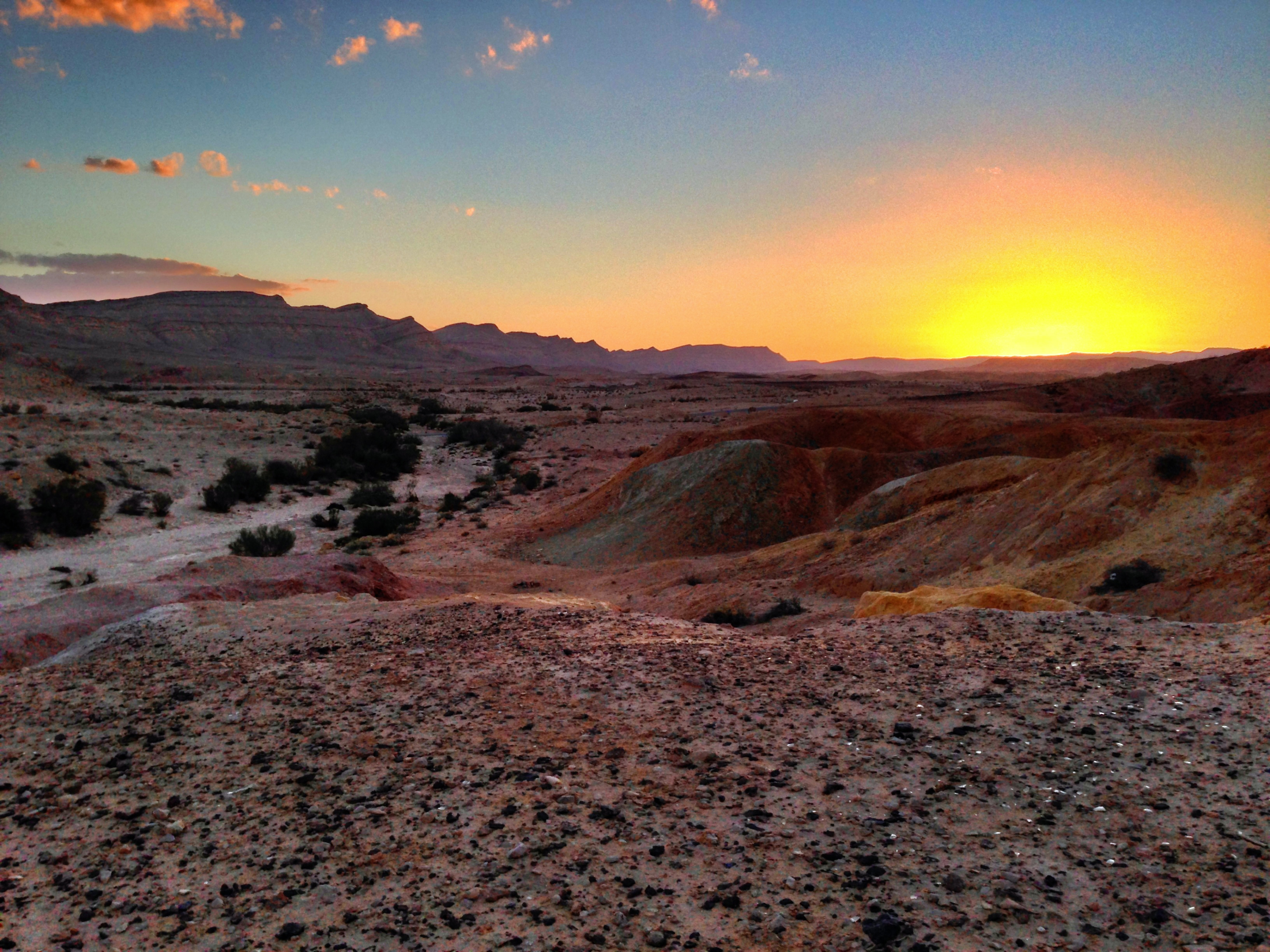 Baruch Atah
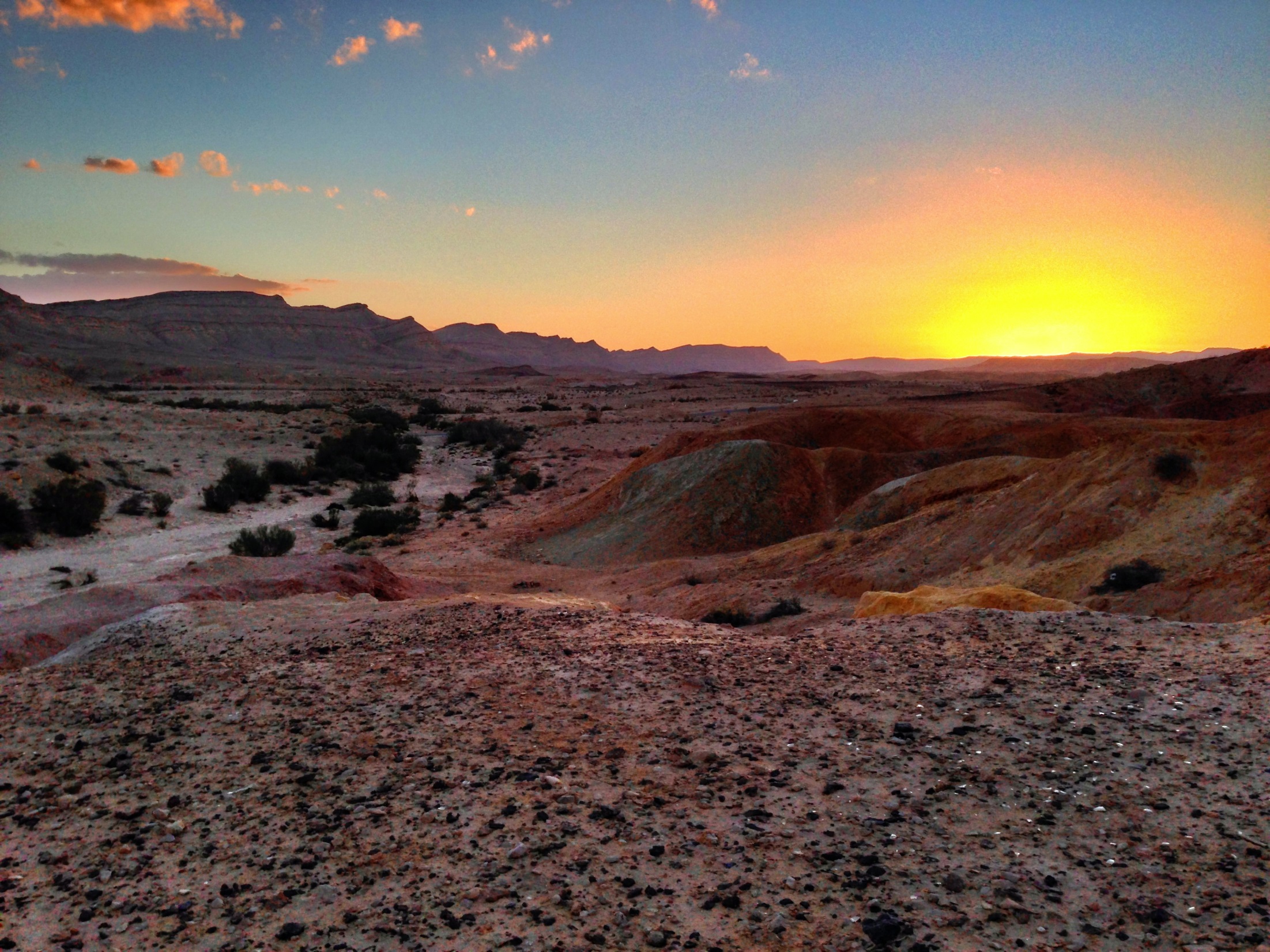 Barukh ata Adonai eloheinu, eloheinu, Adonai,barukh ata Adonai eloheinu, eloheinu, Adonai.
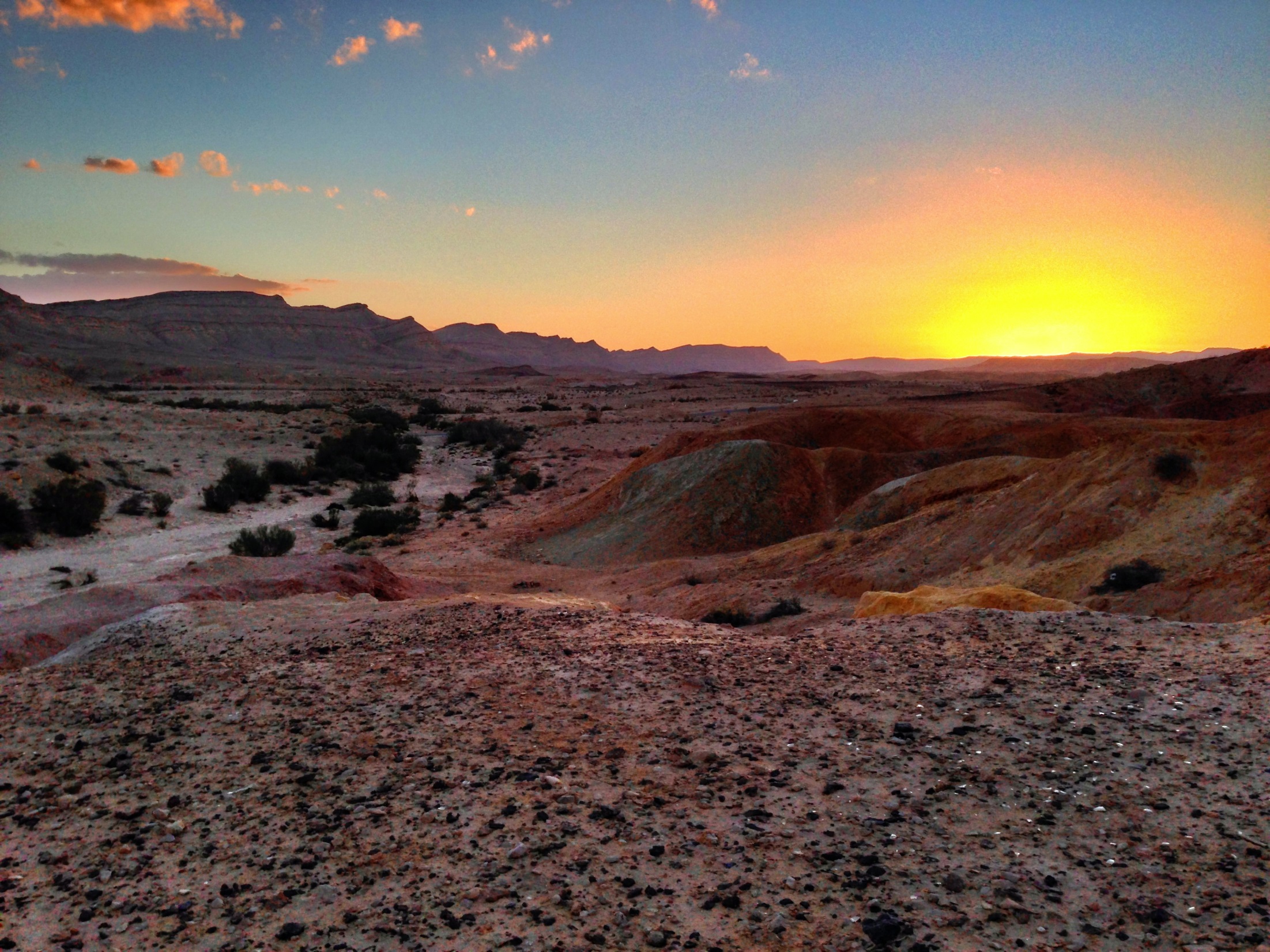 All praise to you our God,The God who will last foreverThe God who rules over all the earth,And all the planets high up in the sky.
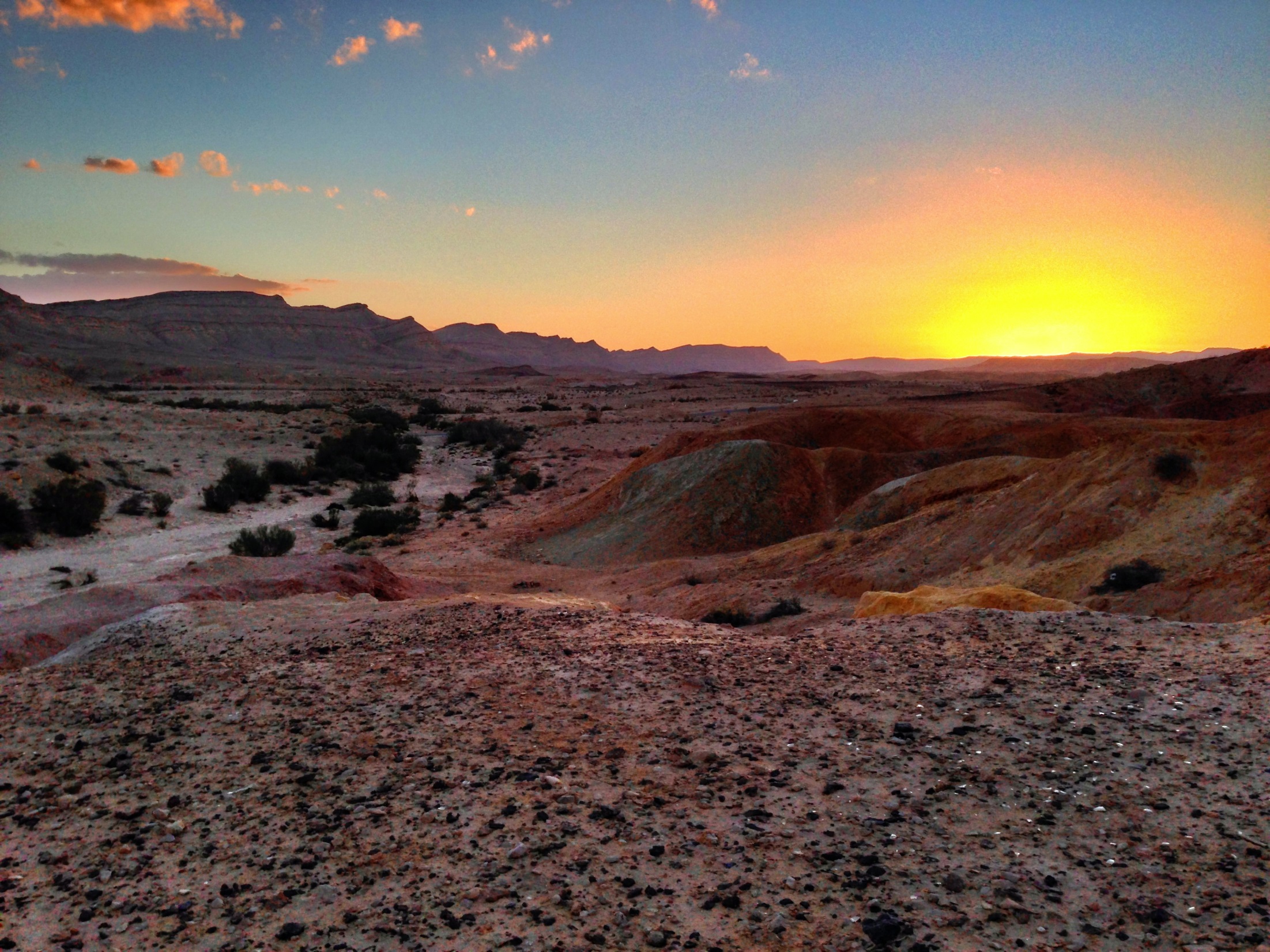 Barukh ata Adonai eloheinu, eloheinu, Adonai,barukh ata Adonai eloheinu, eloheinu, Adonai.
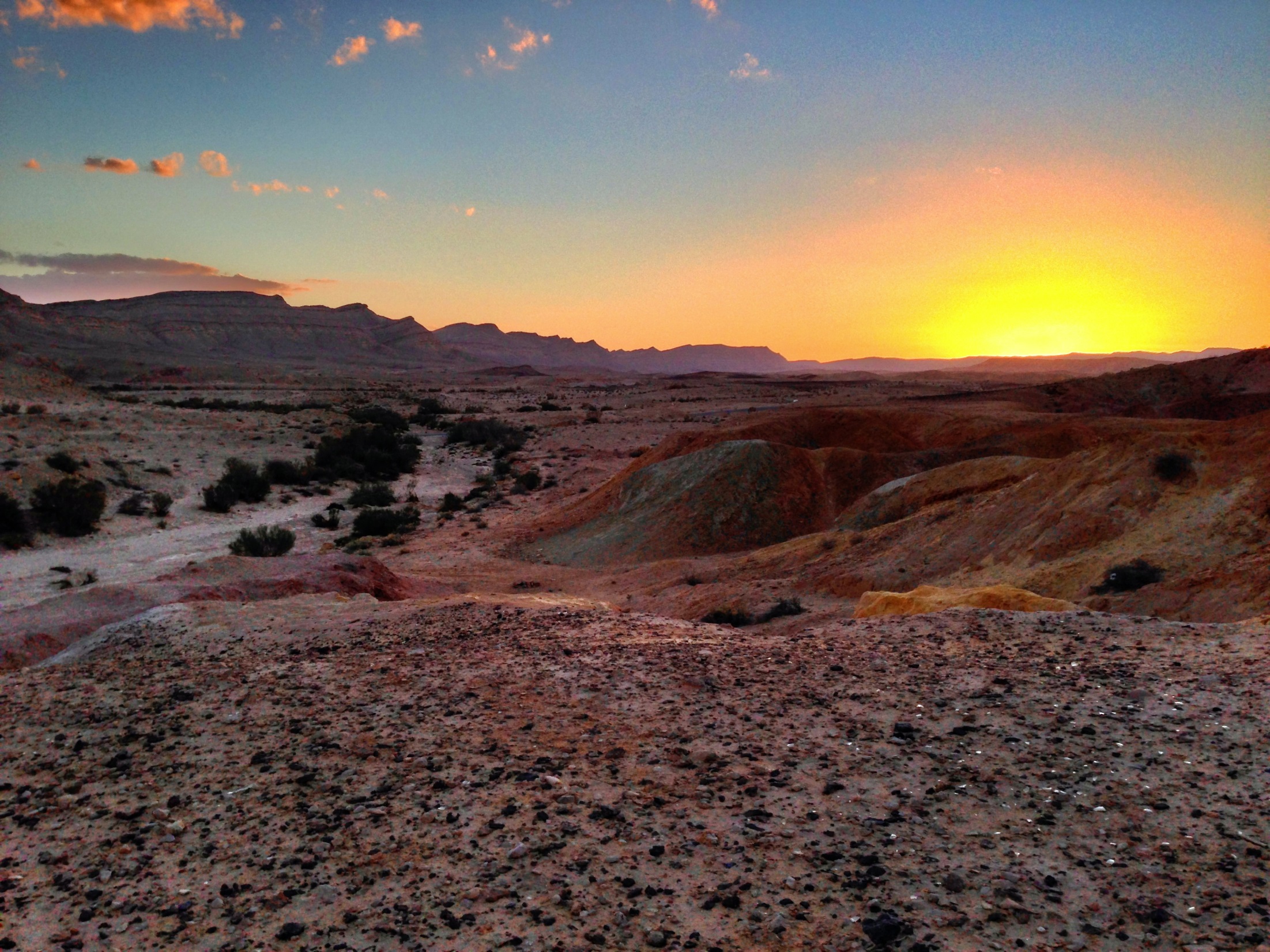 All praise to you our God,The God who gave us our livesThe God who protects us as we liveAnd helps us to be who we are today.
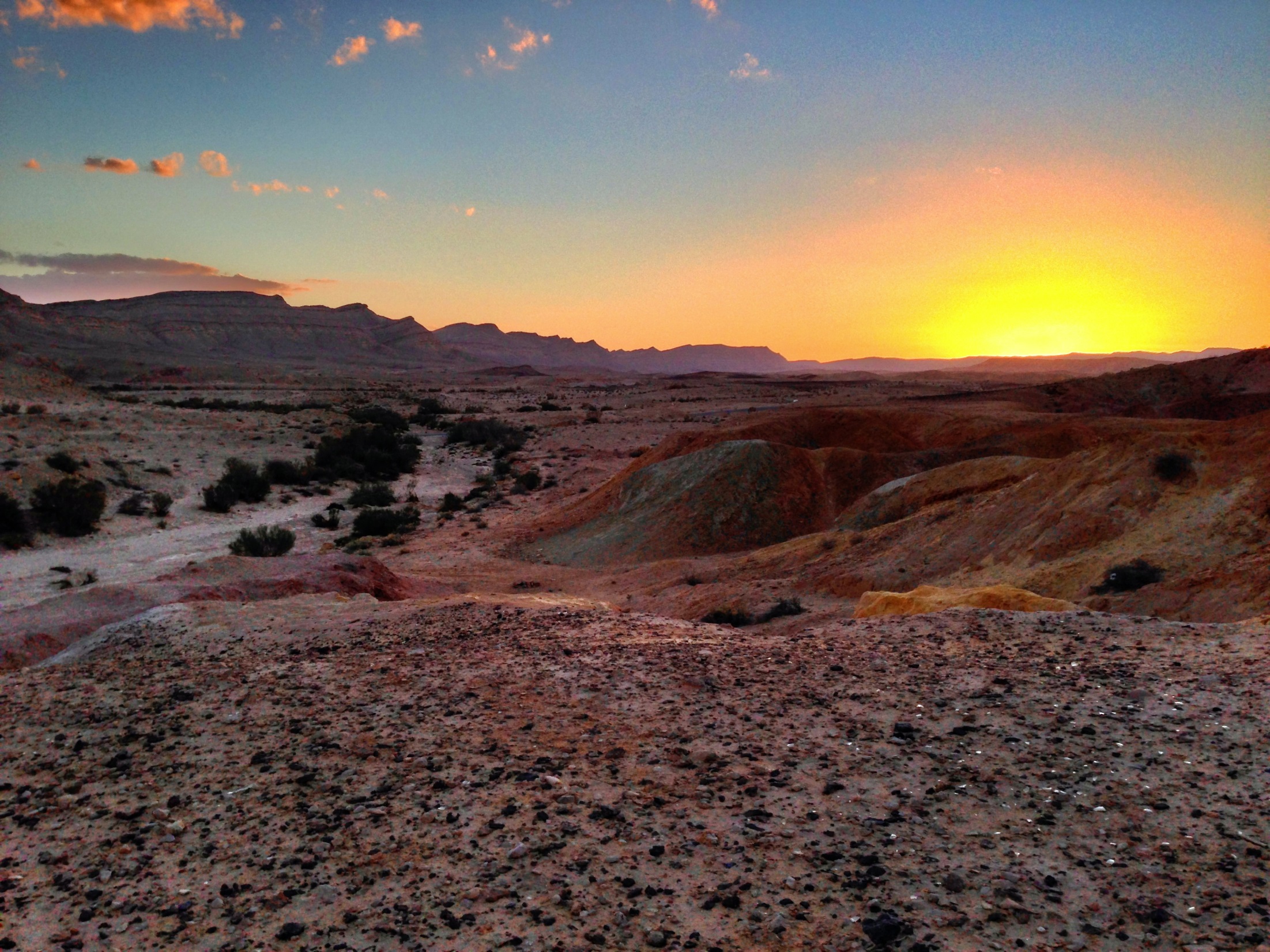 Barukh ata Adonai eloheinu, eloheinu, Adonai,barukh ata Adonai eloheinu, eloheinu, Adonai.